การจัดการศึกษา และ การทำงานร่วมกับชุมชน
สุรศักดิ์	เพิ่มผล
ผู้อำนวยการสถาบันการศึกษาทางไกล
กิจกรรม
ขอกระดาษ A4 1 แผ่น (กระดาษ RECYCLE) ให้เวลา 5 นาที
กลุ่ม A           พับ จรวด
กลุ่ม B            พับกระต่าย
กลุ่มใดพัฒนาศักยภาพคนได้มากกว่ากัน?
กระบวนการแบบนี้มันหายไปจาก ชุมชน/จาก กศน.
กระบวนการเรียนรู้ และ สร้างความรู้
คนเคยชินแต่การลอก/การเลียนแบบ/หลักสูตรสำเร็จรูป
คนไม่รู้เป้าหมาย ไม่รู้ CONCEPT ในการใช้ชีวิต 
ในการทำงาน
สังคมที่อยากเห็น ?
สังคมที่เป็นอยู่ ?
ครู กศน. จะทำอย่างไร ?
สิ่งที่ครูทำตอบโจทย์สังคมได้หรือไม่ ?
โลก
ประเทศไทย
หมู่บ้าน/สังคม/ชุมชน/ตำบล
ครอบครัว
ตัวเรา
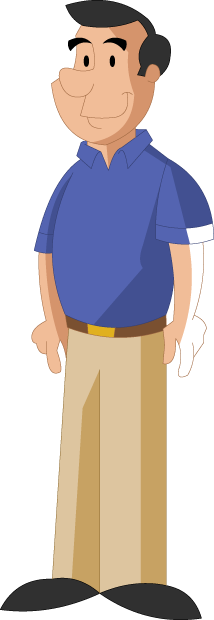 คน/สังคม
 เศรษฐกิจ/การเมือง
 สิ่งแวดล้อม
 ขีดความสามารถ
ในการแข่งขัน
ความมั่งคง
สังคม มนุษยชาติ
สันติสุขอย่างมีดุลยภาพและยั่งยืน
บุคลิกภาพ
 พึ่งตนเองได้
 ทัศนคติความเชื่อ
 ความรู้ 
 มีทักษะชีวิต
 มีคุณธรรม
 สุขภาพ กาย จิตดี
น่าอยู่
 สิ่งแวดล้อมดี
 เกื้อกูลกัน
 เข้มแข็ง
ประเทศ
ชาติ
มีเป้าหมายร่วมกัน
 ทัศนคติตรงกัน
 ความรัก ความอบอุ่น
ชุมชน /หน่วยงาน
บ้าน
ครอบครัว
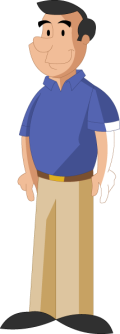 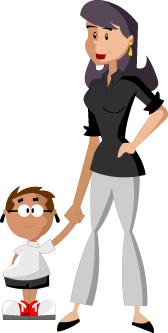 ตัวเรา
ตัวอย่างคนที่พลิกใจสำเร็จ และ เป็นแรงบันดาลใจให้คนทั้งแผ่นดิน
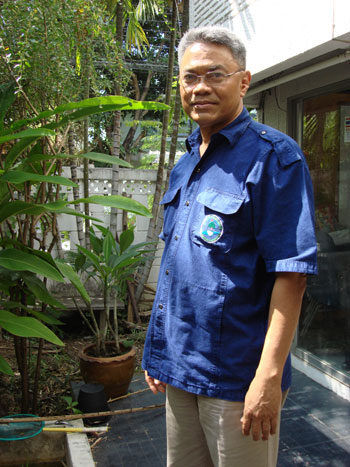 (อ.ยักษ์)
ดร.วิวัฒน์ ศัลยกำธร
แห่งมหาวิทยาลัยคอกหมู
มาบเอื้อง
อ.บ้านบึง ชลบุรี
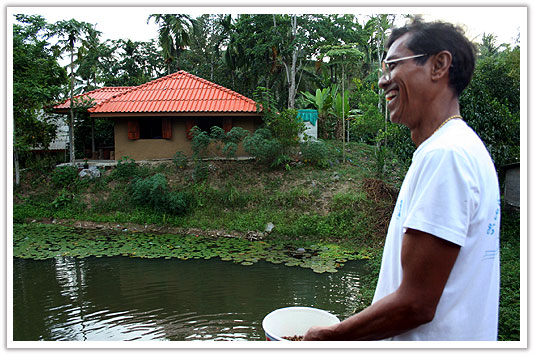 “ ลุงนิล ”
คนแห่งความสุข
สมบูรณ์ ศรีสุบัติ
สวนคอนโด 9 ชั้น
จ.ชุมพร
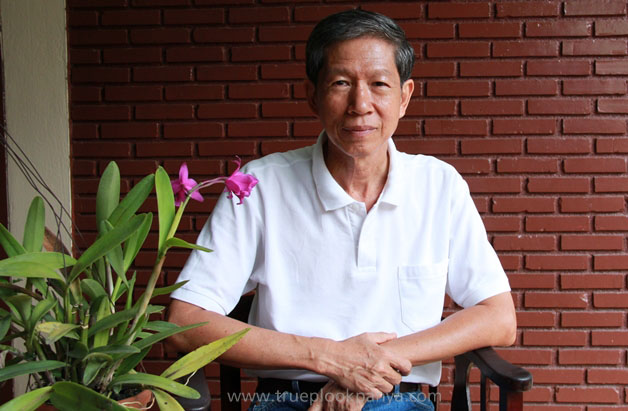 เดชา สิริภัทธิ์
ครูของชาวนาตั้งโรงเรียนชาวนา
มูลนิธิข้าวขวัญ
อ.บางปลาม้า จ.สุพรรณบุรี
มีลูกศิษย์เป็นชาวนาเงินล้าน
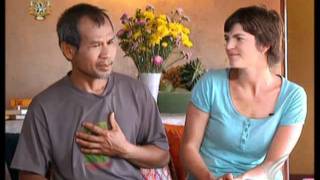 โจน จันได/แคตตี้
เจ้าของบ้านดิน
และสวนพันพรรณ์
อ.แม่แตง จ.เชียงใหม่
ชัยพล ยิ้มไทร
“ ปริญญาทำนา ” 
นิติศาสตร์บัณฑิต ม.ศรีปทุม
ทำนาคนเดียวกำไรปีละ
มากกว่า 1 ล้าน
อ.เชียงราก ปทุมธานี
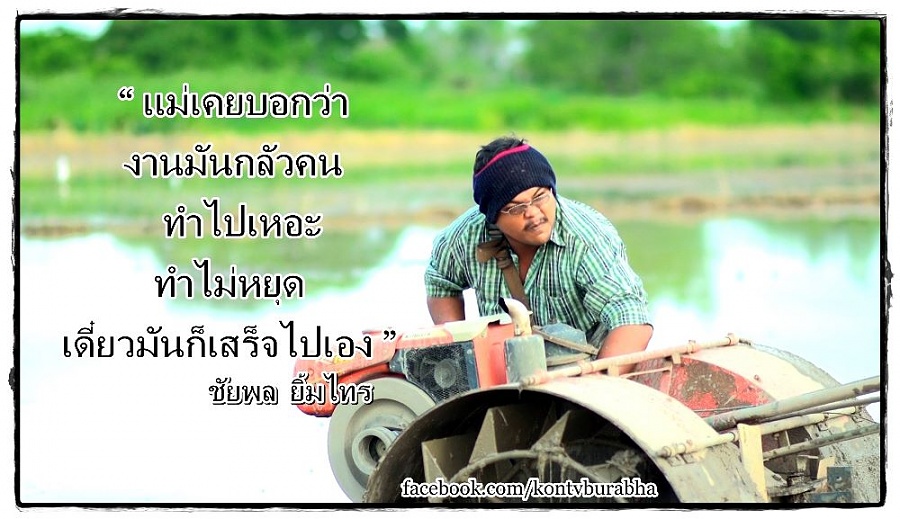 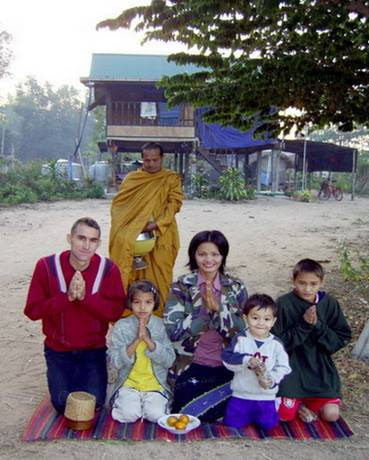 มาร์ติน วิลเลอร์
“ฝรั่งทำนาไร่หัวใจอีสาน”
อ.อุบลรัตน์ จ.ขอนแก่น
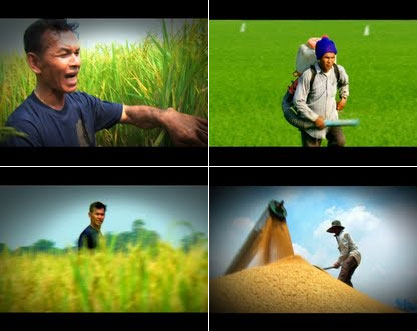 ชัยพร พรหมพันธุ์
ม.6 กศน. ชาวนาเงินล้าน
อ.บางปลาม้า จ.สุพรรณบุรี
ทำนาก็รวยได้ มีลูก 3คน
จบปริญญาโท
กลับมาช่วยพ่อทำนา
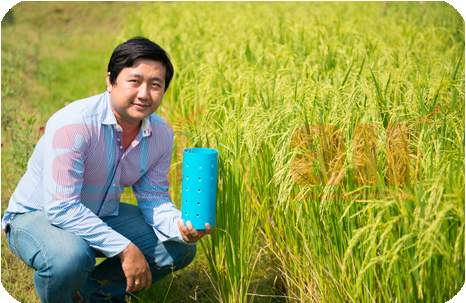 สุภชัย ปิติวุฒิ
“เป็นมนุษย์ในวันธรรมดา 
ชาวนาวันหยุด”
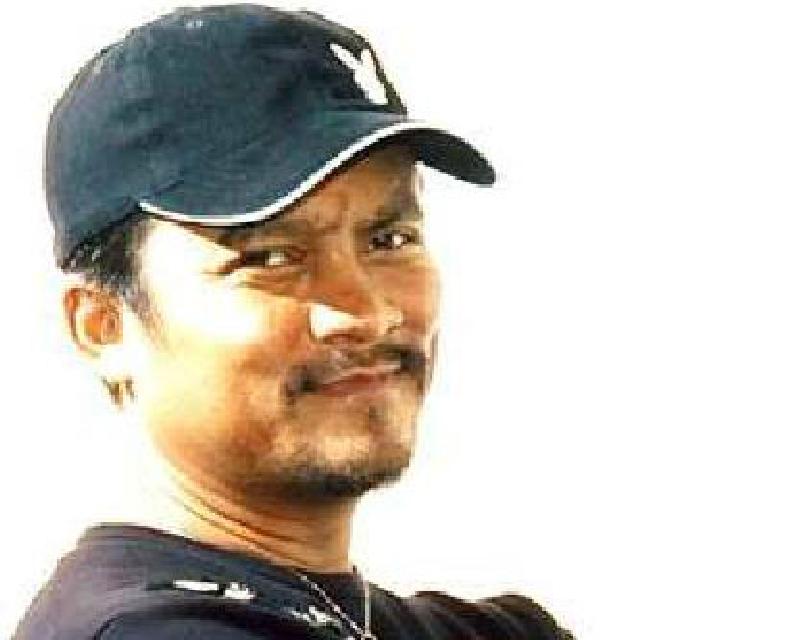 สุทธิพงษ์  ธรรมวุฒิ
ผู้เดินเรื่องคนค้นคน
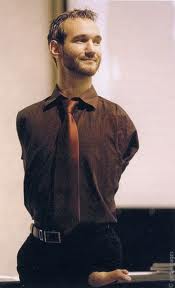 นิค วูจิซิค
คนพิการ/ล้มแล้วลุก
“ตัวพิการ หัวใจไม่พิการ”
ครู กศน. พลิกหัวใจตัวเองได้ 
 กศน. เป็นความหวังของสังคมได้
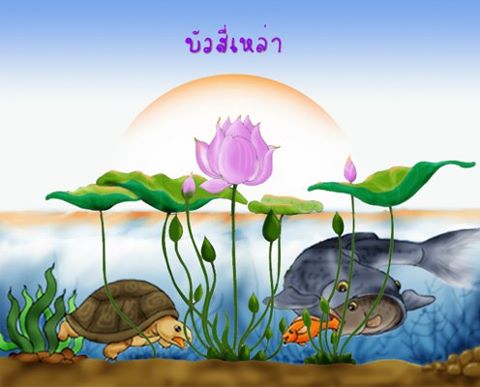 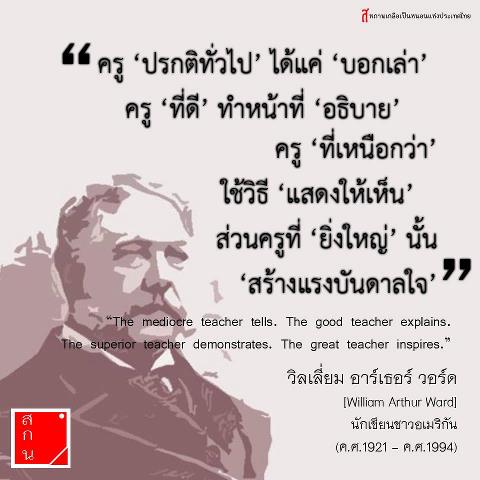 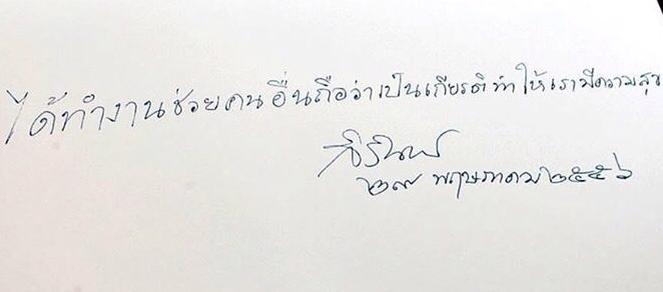 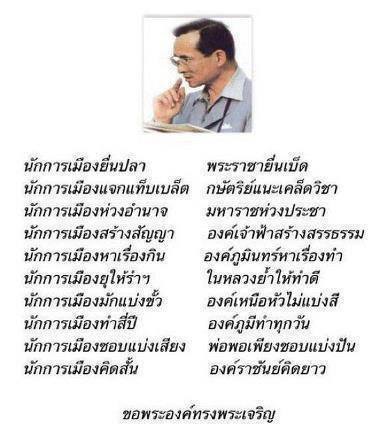 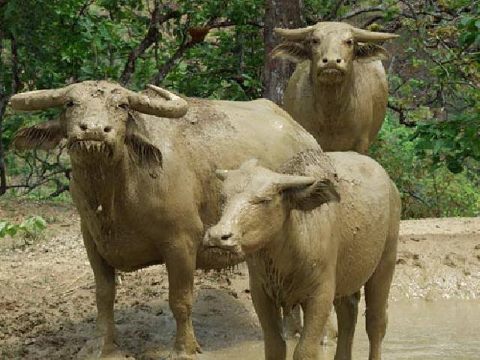 Q-A
แลกเปลี่ยนเรียนรู้
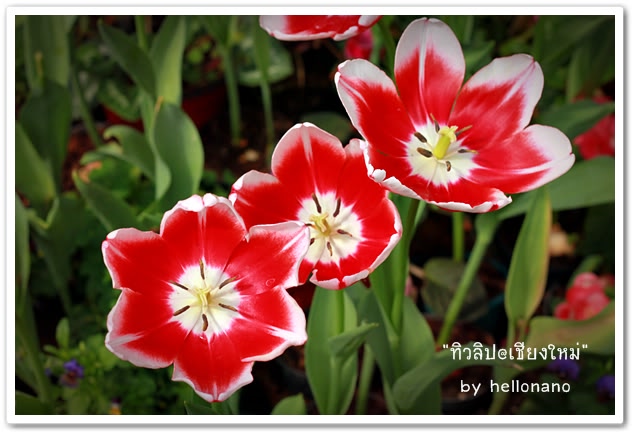 “ สักวันหนึ่งดอกไม้จะบานสะพรั่ง
สักวันหนึ่งคนจริงจังจักหลากหลาย
สักวันหนึ่งคนดีๆทั้งหญิงชาย
จะเกิดขึ้นมากมายเต็มแผ่นดิน... ”
THANK YOU